Vodohospodářský rozvoj a výstavba a.s.
VODOVOD CHÁŘOVICE-
PŘÍPOJKY
ING. TOMÁŠ SOUČEK
ING. LUCIE ŽUKOVÁ
(c) Vodohospodářský rozvoj a výstavba a.s. 
Praha 5 –Smíchov, 150 00 Nábřežní 90/4, http://www.vrv.cz
VODOVOD CHÁŘOVICE - PŘÍPOJKY
OBJEDNATEL:
OBEC CHÁŘOVICE
Kontaktní osoba: 
Mgr. Zuzana Krajánková
obec@charovice.cz 
tel: 724 181 728
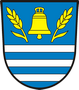 ZHOTOVITEL PROJEKTU PŘÍPOJEK: Vodohospodářský rozvoj a výstavba a.s.
Kontaktní osoba: 
Ing. Tomáš Souček	Ing. Lucie Žuková
soucek@vrv.cz		zukova@vrv.cz  
tel: 731 723 086
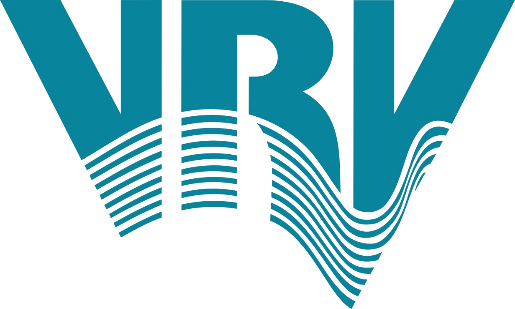 (c) Vodohospodářský rozvoj a výstavba a.s. 
Praha 5 –Smíchov, 150 00 Nábřežní 90/4, http://www.vrv.cz
VODOVOD CHÁŘOVICE - PŘÍPOJKY
Nedílnou součástí stavby vodovodu jsou vodovodní přípojky. 

Snahou investora bylo zahrnout do projektu vodovodu i část přípojek, a to v rozsahu který umožnují dotační podmínky. Tím je významně snížena spoluúčast vlastníků nemovitostí, kteří mají o přípojky zájem. Podrobněji je rozsah spoluúčasti popsán v dalších částech prezentace. 

V zájmu investora je naopak napojit, co nejvíce nemovitostí a dosáhnout tak větší šance získání dotace. Bez dotační podpory je projekt vzhledem k rozsahu ze strany investora neufinancovatelný.

Problematiku vodovodních přípojek upřesňuje zákon 274/2001 Sb. o vodovodech a kanalizacích pro veřejnou potřebu, kde je mimo jiné uvedeno:

„Vodovodní přípojku pořizuje na své náklady odběratel, není-li dohodnuto jinak; vlastníkem přípojky je osoba, která na své náklady přípojku pořídila“
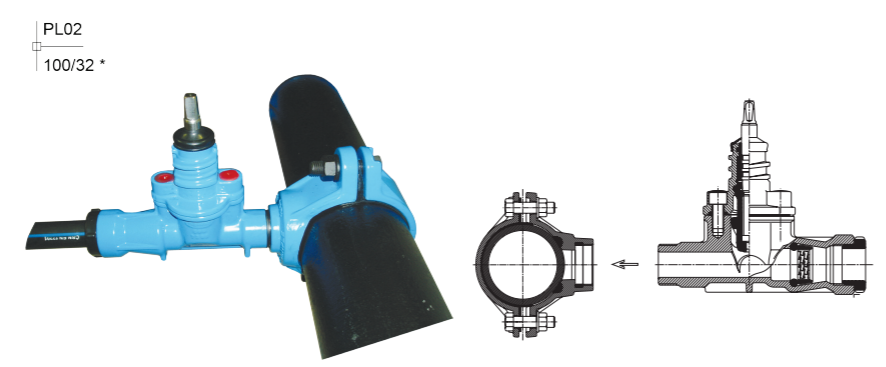 (c) Vodohospodářský rozvoj a výstavba a.s. 
Praha 5 –Smíchov, 150 00 Nábřežní 90/4, http://www.vrv.cz
VODOVODNÍ PŘÍPOJKA – ZÁKLADNÍ PODMÍNKY
Vlastníkem přípojek je vlastník připojené nemovitosti (pozemku nebo stavby), v případě financování části přípojky (veřejné části) z dotačních prostředků je vlastníkem této části příjemce dotace (město).
Každá nemovitost připojená na vodovod musí mít samostatnou domovní vodovodní přípojku.
V místě napojení na hlavní řad bude osazena uzavírací armatura (šoupě, ventil).
Trasa vodovodní přípojky musí být navrhována co nejkratší, kolmá na vodovodní řad a vedena ideálně v jednotném a přímém směru
Vodoměr se osazuje: do vodoměrné šachty situované na soukromém pozemku hned za plotem nebo hranicí připojovaného pozemku
Vodovodní přípojka nesmí být propojena s potrubím jiného zdroje (studny, vrtu) !!!
Vodoměr se osazuje vždy do vodoměrné šachty umístěné do 1,50 m za hranicí připojovaného pozemku na připojovaný pozemek, a zároveň do 7 m od souvisejícího řadu. 
Pokud nelze technicky dodržet podmínku 7 metrů, umístí se vodoměrná šachta do zeleného pásu před pozemek (se souhlasem vlastníka pozemku).
Náklady na údržbu
Opravy a údržbu vodovodních přípojek uložených v pozemcích, které tvoří veřejné prostranství, zajišťuje provozovatel ze svých provozních nákladů. Toto pravidlo se nevztahuje na výměny a rekonstrukce dožitých přípojek.
Ochranné pásmo
K ochraně vodovodních přípojek nejsou zákonem stanovena žádná ochranná pásma. Obecně se doporučuje zanechat ochranné pásmo vodovodní přípojky v šíři 1,5 m od vnějšího líce stěny na obě strany. Ochranné pásmo by nemělo být zastavěné a musí být přístupné pro případné opravy.
VODOVODNÍ PŘÍPOJKA – ROZDĚLENÍ NÁKLADŮ
VEŘEJNÁ ČÁST 
FINANCOVANÁ OBCÍ 

VODOVODNÍ ŘAD – NAVRTÁVACÍ PAS S INTEGROVANÝM UZAVÍRACÍM VETILEM,  POTRUBÍ PŘÍPOJKY NA HRANICI POZEMKU / PLOTU, VČ. ZEMNÍCH PRÁCÍ A OBNOVY POVRHŮ 


SOUKROMÁ ČÁST
FINANCOVANÁ VLASTNÍKEM NEMOVITOSTI 

POTRUBÍ PŘÍPOJKY OD HRANICE POZEMKU / PLOTU 
PO SAMOTNOU NEMOVITOST 
-  DO MÍSTA NAPOJENÍ NA VNITŘNÍ ROZVODY

VODOMĚRNÁ ŠACHTA - DOBŘE PŘÍSTUPNÁ PRO
PROVOZOVATLE - V BLÍZKOSTI PLOTU.

VODOMĚR POŘIZUJE A OSAZUJE PROVOZOVATEL VODOVODU
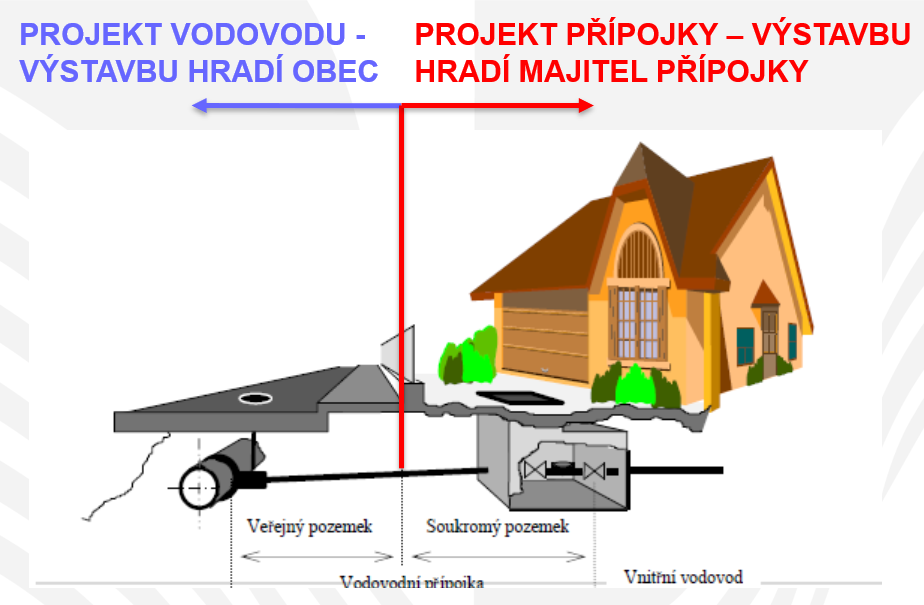 (c) Vodohospodářský rozvoj a výstavba a.s. 
Praha 5 –Smíchov, 150 00 Nábřežní 90/4, http://www.vrv.cz
VODOVODNÍ PŘÍPOJKA – CENÍK MATERIÁLU A PRACÍ
SOUKROMÁ ČÁST
FINANCOVANÁ VLASTNÍKEM NEMOVITOSTI 

ODHADOVANÁ CENA PŘÍPOJKY ČINÍ 2400 – 6400 Kč/m´ + VODOMĚRNÁ ŠACHTA 

POTRUBÍ PŘÍPOJKY (cena s DPH)
PE 32x3,0 SDR11					35,-/m´
PÍSEK (cena s DPH bez dopravy)				400,-/m´
VÝSTRAŽNÁ FÓLIE MODRÁ S NÁPISEM POZOR VODA		100,-/20m
ZEMNÍ PRÁCE + POTRUBÍ PŘÍPOJKY + OBSYP PÍSKEM / 1,0m´ 
POVRCH ZPEVNĚNÝ				4000,-
POVRCH ZELEŇ					2000,-
PROTLAK					6000,-

VODOMĚRNÁ ŠACHTA - PLASTOVÁ Z PE MONOLITICKÁ (NELEPENÁ) – BOCR SB VR 1100 B30
(SAMONOSNÁ, ø 1100mm) + VODOMĚRNÁ SESTAVA BEZ VODOMĚRU……………..CENA 11 700,-

VODOMĚR S RADIOVÝM ODEČTEM - PLATÍ OBEC A BUDE I V JEJÍM VLASTNICTVÍ

Šachta musí být chráněna proti vniknutí nečistot, podzemní a povrchové vody, odvětratelná, přístupná a provedena tak, aby armatury v ní umístěné byly dostatečně chráněny před mrazem.
Uzavření šachty dle umístění pochozím, případně pojezdovým poklopem. V místech zatěžovaných dopravou, např. v příjezdových komunikacích, je nutné pojezdový poklop osadit na betonovou roznášecí desku.
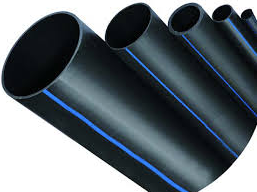 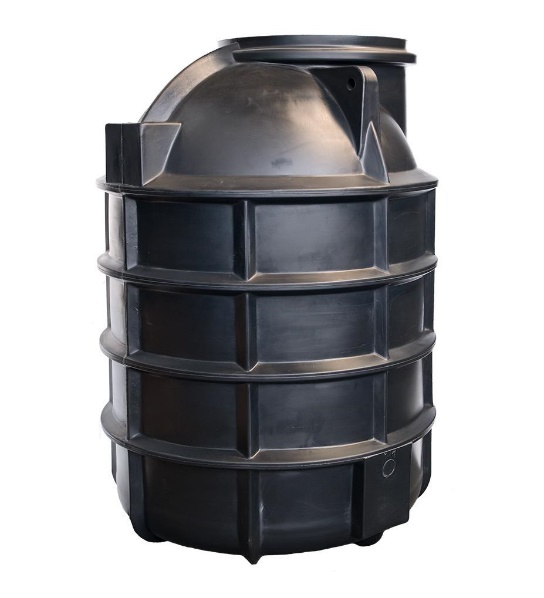 Postup prací
KROK 1:   DOTAZNÍK – ANO / NE PŘÍPOJKA VODOVODNÍ 
	Objednání přípojky, kontaktní údaje
	> Vytvořen seznam zájemců a dokumenty / formuláře pro zájemce o přípojky.

KROK 2:   PŘEDÁNÍ DOKUMENTŮ NA VEŘEJNÉM PROJEDNÁNÍ, PŘÍP. POŠTOU
Plná moc
Souhlas s vydáním územního rozhodnutí a vstupem na pozemky 
Formulář se situací vlastní nemovitosti – zákres přípojky do plánku 
						(dle návodu později v další části prezentace)

KROK 3:   TECHNICKÁ POMOC NA TELEFONU
			! POUZE PŘI TECHNICKÝCH NEJASNOSTECH V PODKLADECH !
		> kontaktní osoba Ing. Tomáš Souček, soucek@vrv.cz, tel. 731 723 086
(c) Vodohospodářský rozvoj a výstavba a.s. 
Praha 5 –Smíchov, 150 00 Nábřežní 90/4, http://www.vrv.cz
Postup prací
KROK 4:   ODEVZDÁNÍ DOKUMENTŮ OBCI 
Předání podepsaných dokumentů do 27.5.2022 na úřad obce Chářovice 	
	
KROK 5:   ZPRACOVÁNÍ ÚDAJŮ Z FORMULÁŘŮ 
		> zpracování projektu přípojky
 
KROK 6:   HROMADNÉ PODÁNÍ ŽÁDOSTI A VYDÁNÍ ÚZEMNÍHO SOUHLASU / ROZHODNUTÍ
(c) Vodohospodářský rozvoj a výstavba a.s. 
Praha 5 –Smíchov, 150 00 Nábřežní 90/4, http://www.vrv.cz
Postup prací
KROK 7:   REALIZACE STAVBY V SOUBĚHU SE STAVBOU „Vodovod Chářovice“

Vybrat odborného zhotovitele přípojek (napojení pouze v přítomnosti provozovatele na místě)
 Výkopy a zásyp na veřejném prostranství provede obec, část přípojky v komunikacích zajistí obec – záruky za povrchy, zvláštní užívání komunikace apod.
Výkopy a zásyp na soukromém prostranství možno provést svépomocí
Montáž a pokládku potrubí provádí odborný zhotovitel


KROK 8:  UZAVŘÍT SMLOUVU S PROVOZOVATELEM 
do 6 měsíců od vydání kolaudačního souhlasu hlavního řadu
(c) Vodohospodářský rozvoj a výstavba a.s. 
Praha 5 –Smíchov, 150 00 Nábřežní 90/4, http://www.vrv.cz
Dokumenty / formuláře
1) PLNÁ MOC
Zmocnitel uděluje zmocněnci plnou moc k inženýrským činnostem souvisejícím s přípravou, zhotovením a projednáním dokumentace stavby přípojky. Dále ho pověřuje podáním žádosti na stavebním úřadě za účelem vydání územního rozhodnutí/souhlasu na projekt vodovodní přípojky. 

2a) SOUHLAS S VYDÁNÍM ÚZEMNÍHO ROZHODNUTÍ / SOUHLASU A VSTUPEM NA POZEMKY
Souhlas majitelů nemovitosti s vydáním územního rozhodnutí / souhlasu a s výstavbou vodovodní přípojky na pozemcích. Dále souhlas se vstupem na dotčené pozemky za účelem výstavby vodovodní přípojky a s uložením vodovodní přípojky v nich.

2b) FORMULÁŘ SE SITUACÍ vlastní nemovitosti – Zákres přípojky do plánku  (společně s částí 3)
Prosím, vyplňte jednoduchý situační náčrt (ideálně okótovány vzdáleností podle půdorysu, hran domu) přípojek do domu, od domu, branky, vrat, hranic jednotlivých parcel, a zakreslete polohu stávající přípojky kanalizační, elektrické,… .
Návod na vyplnění formuláře se situací
ZÁKRES PŘÍPOJKY DO SITUACE

Prázdná situace vlastní nemovitosti připravená k doplnění
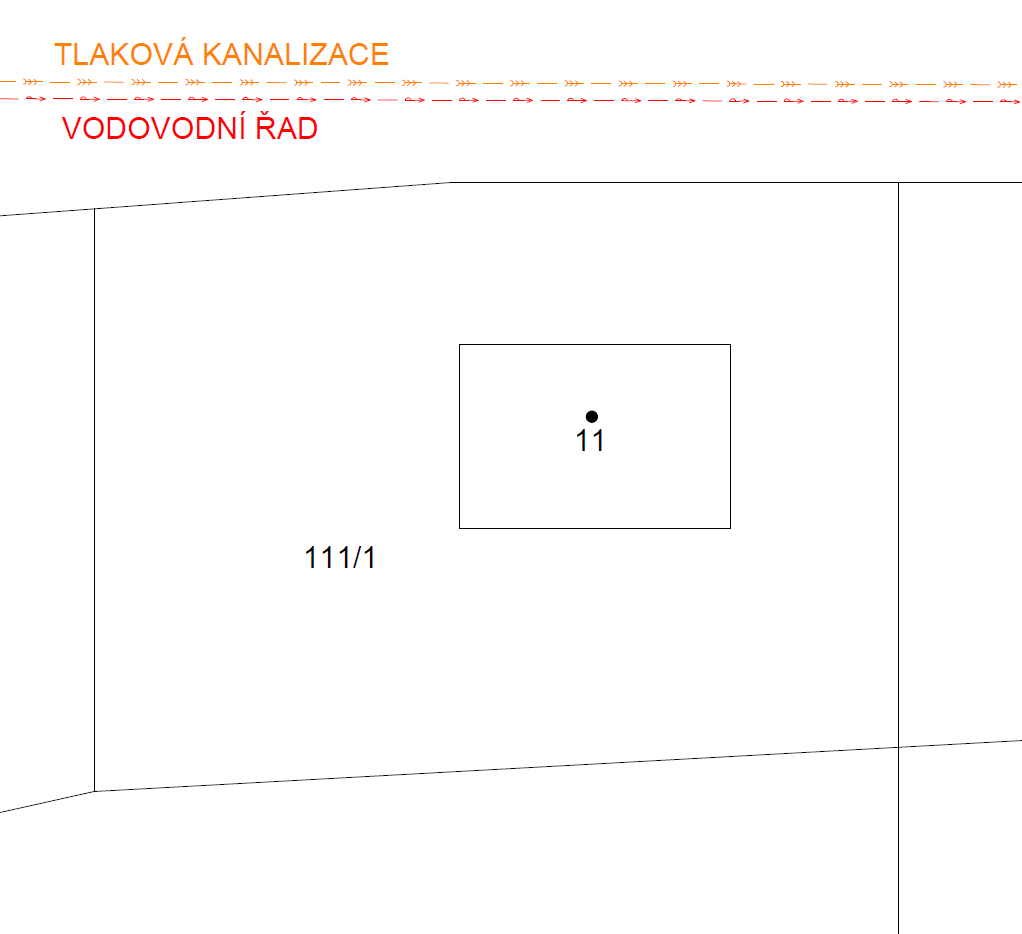 (c) Vodohospodářský rozvoj a výstavba a.s. 
Praha 5 –Smíchov, 150 00 Nábřežní 90/4, http://www.vrv.cz
Návod na vyplnění formuláře se situací
ZÁKRES VODOVODNÍ PŘÍPOJKY

Bude doplněno:
Umístění vodoměrné šachty (VŠ)
  > ! musí být umístěna na pozemku
  vlastníka nemovitosti !
Do 1,50 m za hranicí pozemku a zároveň do 7 m od vodovodního řadu.

Trasa vodovodní přípojky
Okótování (od půdorysu objektu): 
  >místo připojení do objektu  >vodoměrná šachta
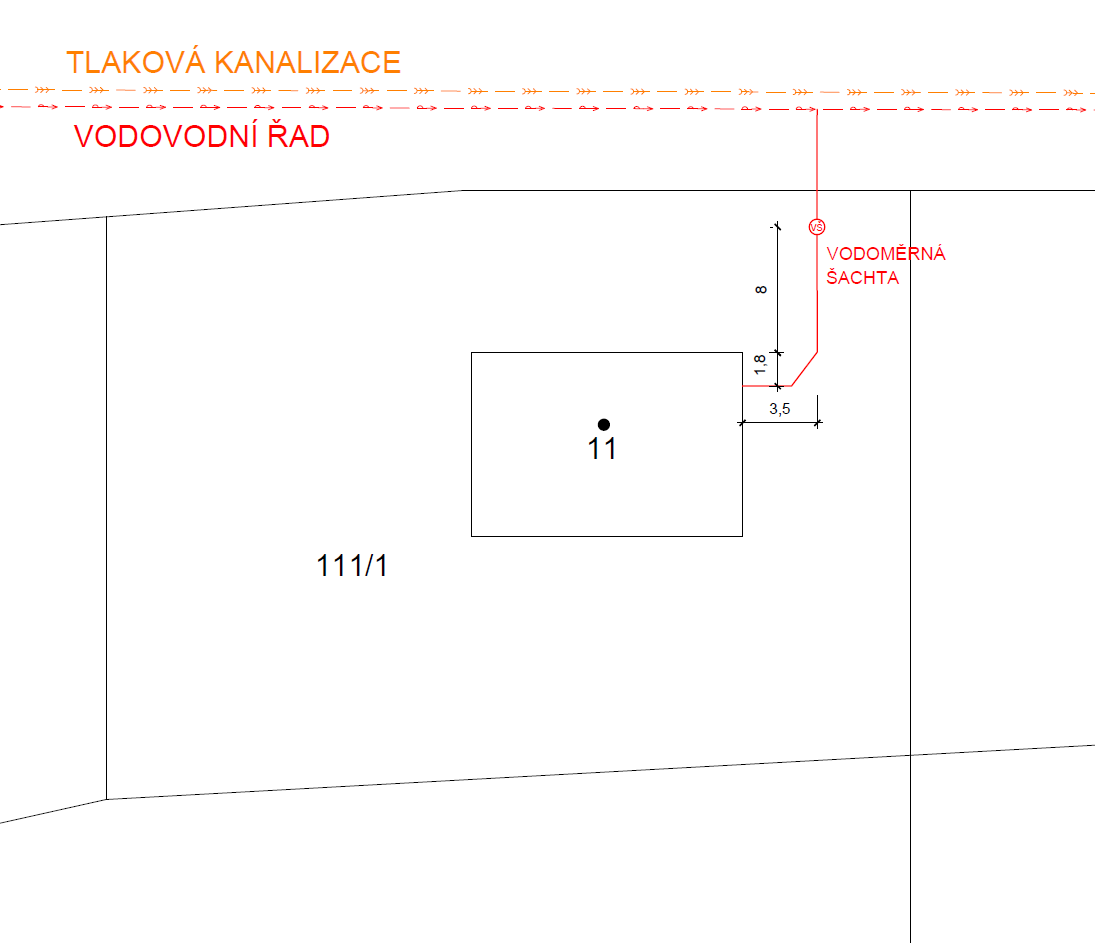 (c) Vodohospodářský rozvoj a výstavba a.s. 
Praha 5 –Smíchov, 150 00 Nábřežní 90/4, http://www.vrv.cz
SHRNUTÍ PŘEDMĚTU PROJEKČNÍCH PRACÍ
Vypracování projektové dokumentace přípojek ke stávajícím nemovitostem a pozemkovým parcelám v návaznosti na projektované vodovodní řady

Získání územní rozhodnutí / souhlas – uděluje Stavební úřad města Týnec nad Sázavou

Dokumenty budou obcí Chářovice předány vlastníkům v rozsahu:
 
	Doklady
 úředně ověřený přípojkový list
úředně ověřenou kopii povolení akce „ VODOVOD CHÁŘOVICE - PŘÍPOJKY“
 
	Vybranou část PD přípojky (neověřenou kopii):
 textovou zprávu
 vzorové řešení vodoměrné šachty
 vzorové uložení vodovodní přípojky
 kladečské schéma přípojky
(c) Vodohospodářský rozvoj a výstavba a.s. 
Praha 5 –Smíchov, 150 00 Nábřežní 90/4, http://www.vrv.cz
Často kladené dotazy
PREZENTACE BUDE UMÍSTĚNA NA WEBOVÝCH STRÁNKÁCH OBCE 	https://www.charovice.cz/

Může být vodoměrná sestava umístěna v domě? 
>Ne nemůže. Vodoměrná sestava musí být umístěna ve vodoměrné šachtě umístěné na vašem pozemku do 1,5 m od hranice pozemku/plotu s veřejným prostranstvím a zároveň 2 m od hranice sousedních pozemků.

Je vodoměrná šachta pojezdná?
>Sama o sobě je vodoměrná šachta pouze pochozí. 
Po přidání roznášecí desky s pojezdovým poklopem se stává pojezdnou (třída zatížení B125) do hmotnosti 12,5 t. Vhodné pro pojezd osobními automobily.

Může vodovodní přípojka vést přes pozemky cizí osoby?
>Pokud není možné žádné jiné řešení, je tato varianta možná. 
>Nutné získání souhlasu vlastníka pozemku dotčeného přípojkou.
Jaká má být hloubka vodovodní přípojky?
>Vodovodní přípojka musí být v nezámrzné hloubce→  1,5 m ve zpevněném povrchu a 1,2 m v nezpevněném.
(c) Vodohospodářský rozvoj a výstavba a.s. 
Praha 5 –Smíchov, 150 00 Nábřežní 90/4, http://www.vrv.cz
DĚKUJEME VÁM ZA POZORNOST
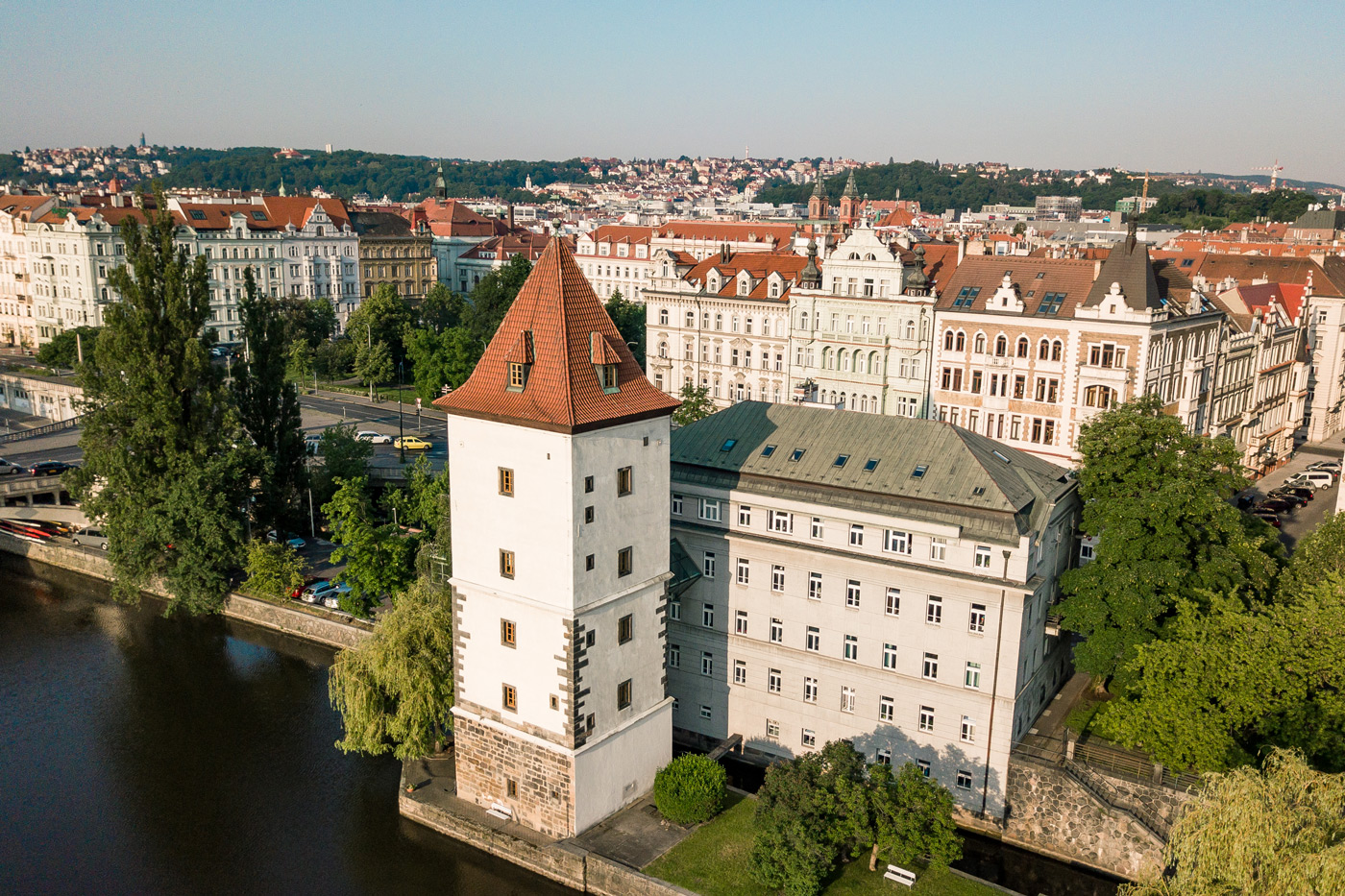 (c) Vodohospodářský rozvoj a výstavba a.s. 
Praha 5 –Smíchov, 150 00 Nábřežní 90/4, http://www.vrv.cz